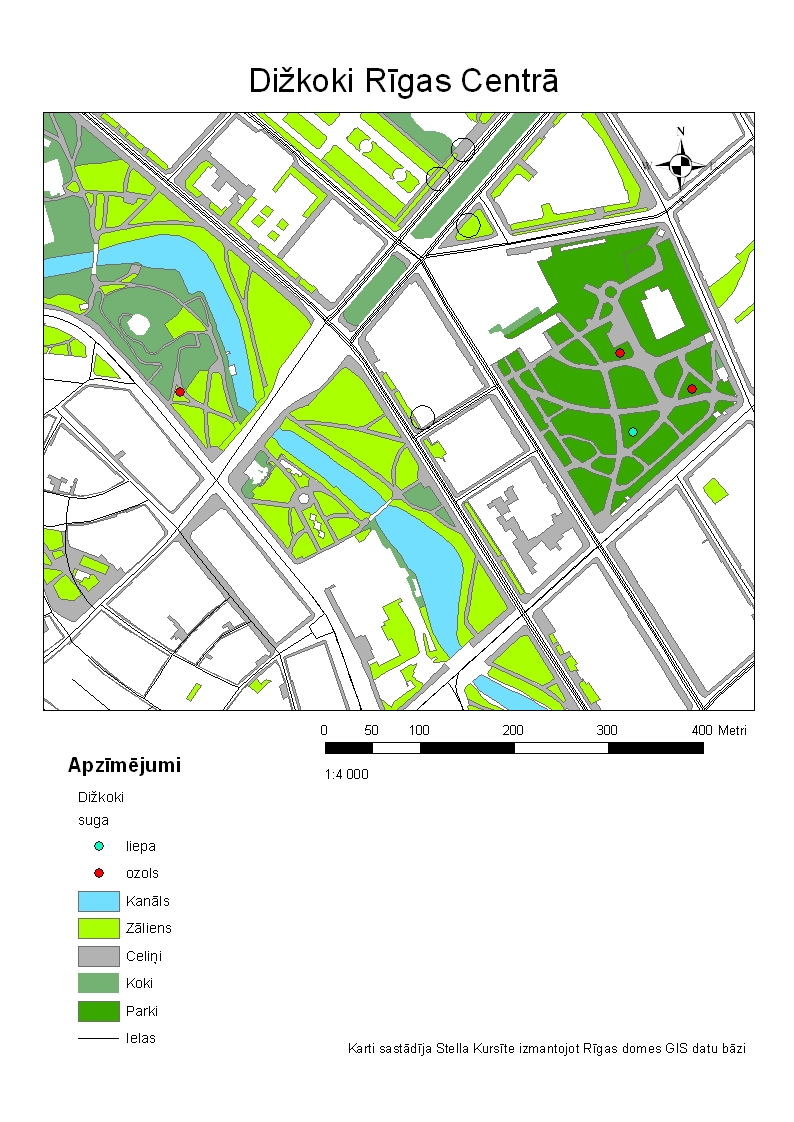 Rīgā, Centra rajonā
Centra rajonā apsekoti 
trīs dižozoli, divi no tiem 
atrodas Vērmanes dārzā, 
bet trešais pie Bastejkalna.
1
2011.05.05. Stella Kursīte
Rīgā, Centra rajonā
1. Ozols Vērmanes dārzā, 
ieejot no Elizabetes ielas. 
Apkārtmērs 3,70 (m).
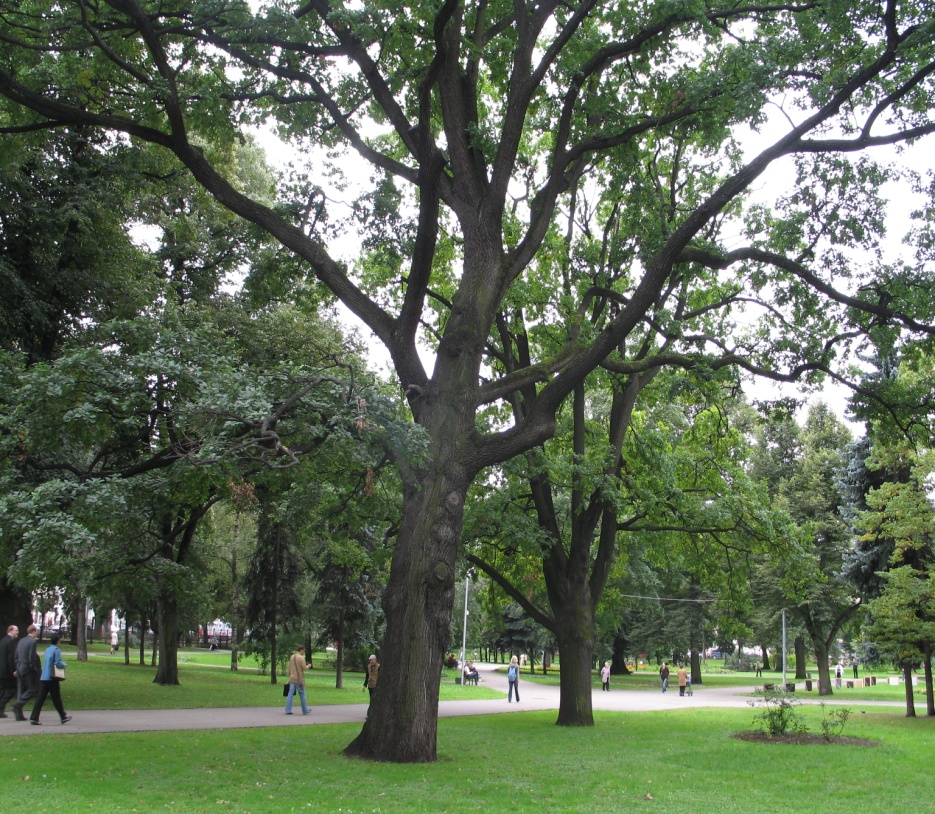 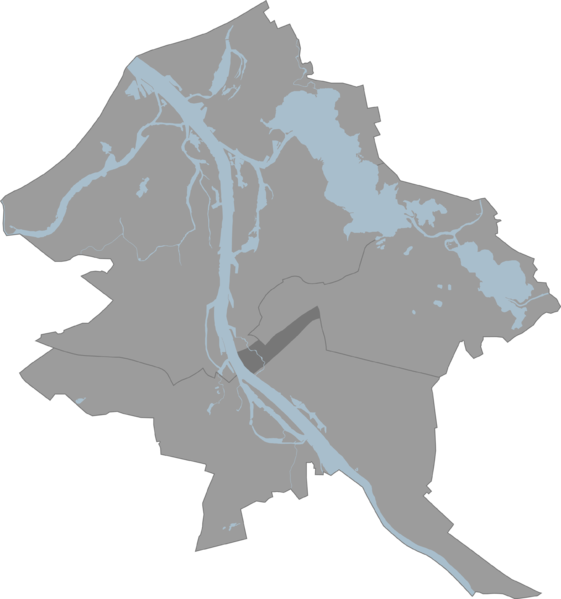 2
2011.05.05. Stella Kursīte
Rīgā, Centra rajonā
2. Ozols Vērmanes dārzā pie strūklakas, zālienā. Apkārtmērs 3,73 (m).
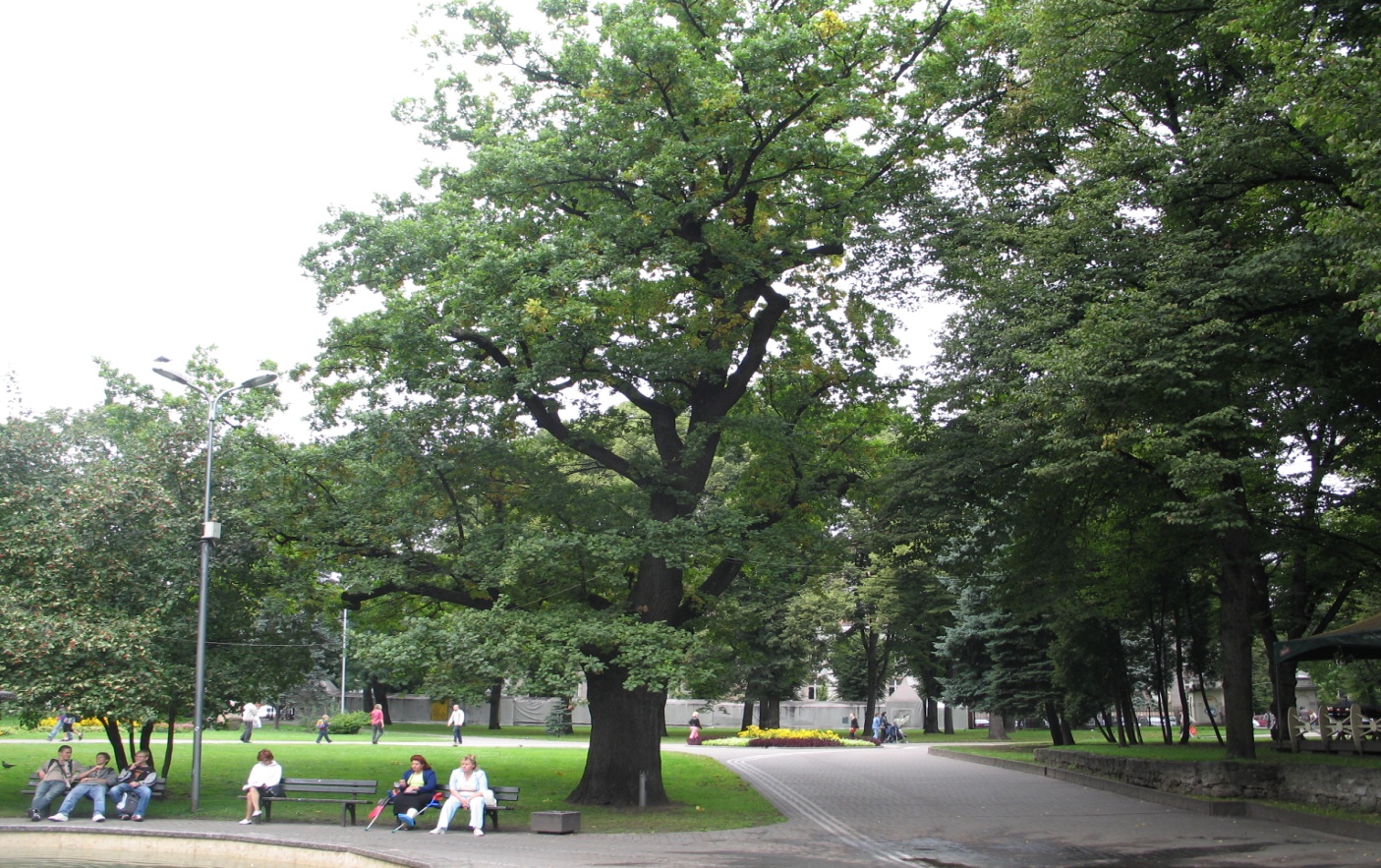 3
2011.05.05. Stella Kursīte
Rīgā, Centra rajonā
3. Ozols Pie Bastejkalna, zālienā. Apkārtmērs 3,60 (m).
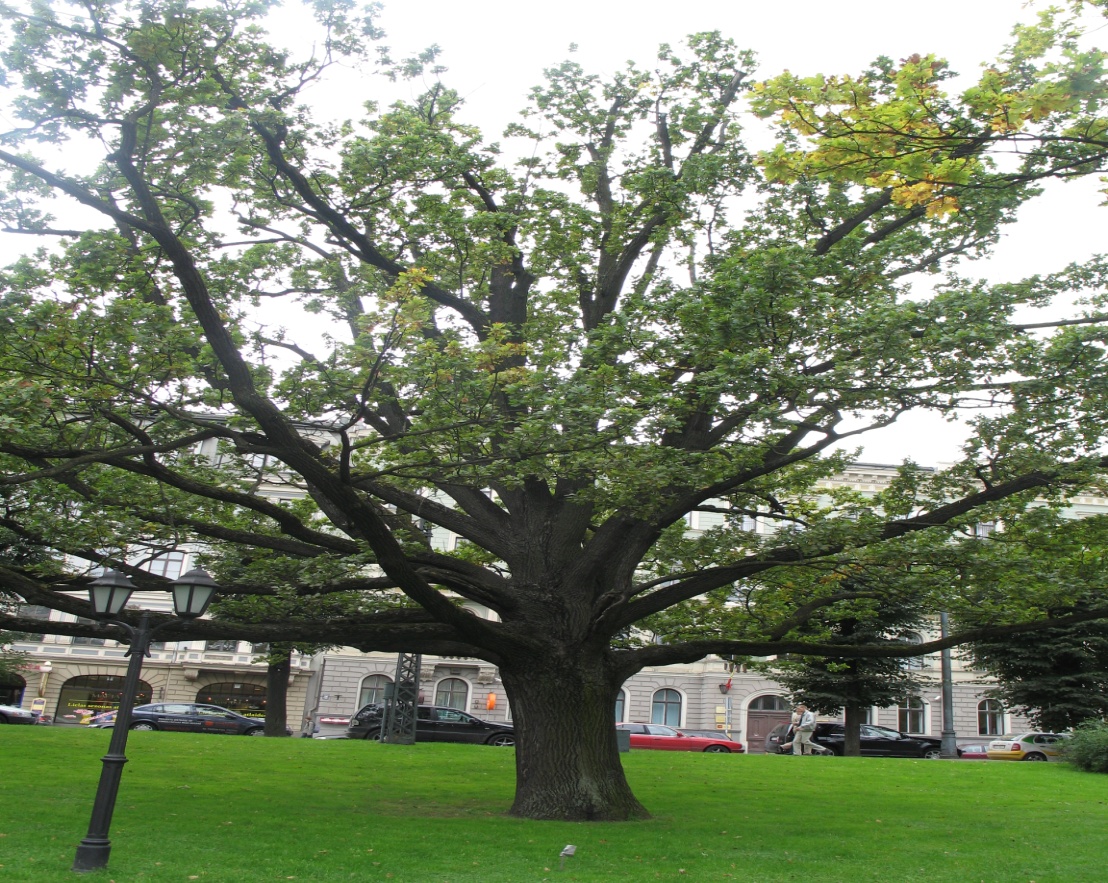 Plāksnīte vairs nav. (2007)
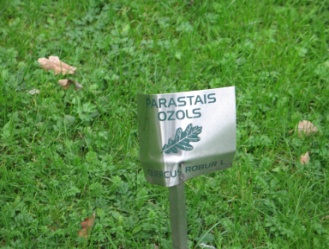 2011.05.05. Stella Kursīte
4
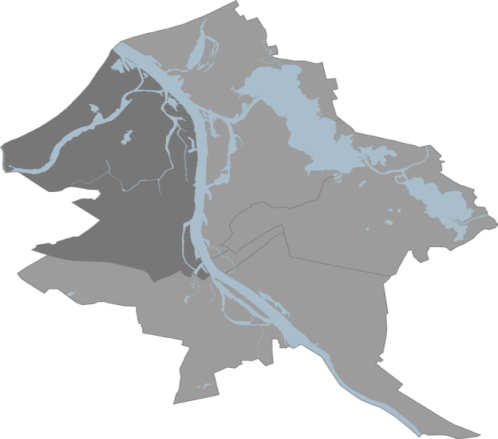 Darba Rezultāti
Kurzemes rajonā apsekoti 15 dižozoli, no kuriem valsts nozīmes statusu sasnieguši 3 dižozoli, dižākais no tiem ir Kleistu muižas ozols 5,20 m
1. Ozols pie Kleistu muižas. Kleistu iela 1
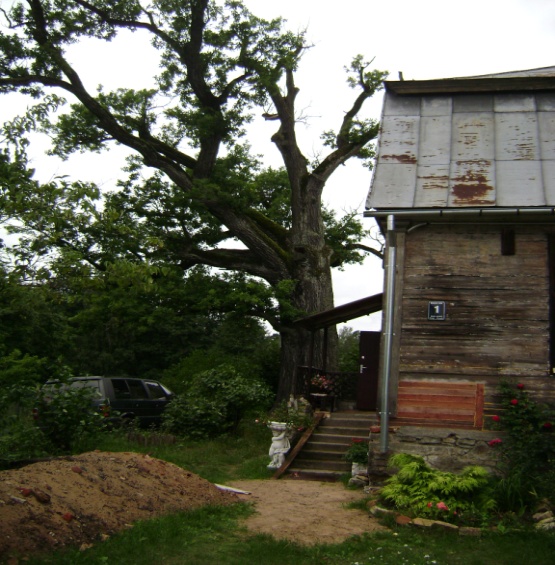 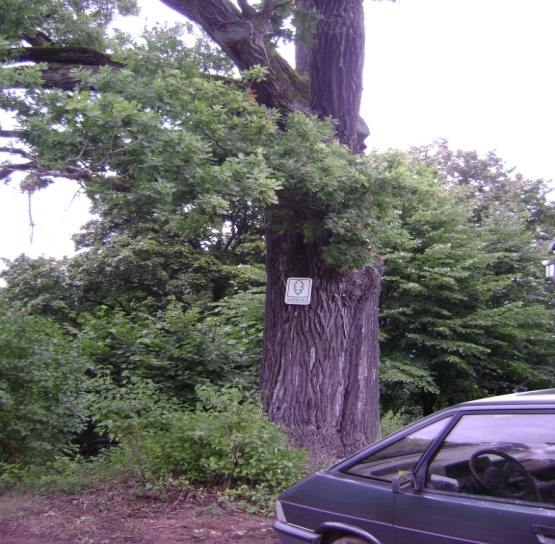 2011.05.05. Stella Kursīte
5
Rīgā, Kurzemes rajonā
2. Nordeķu ozols. 
Buļļu iela 16. 
Apkārtmērs: 4,53 m
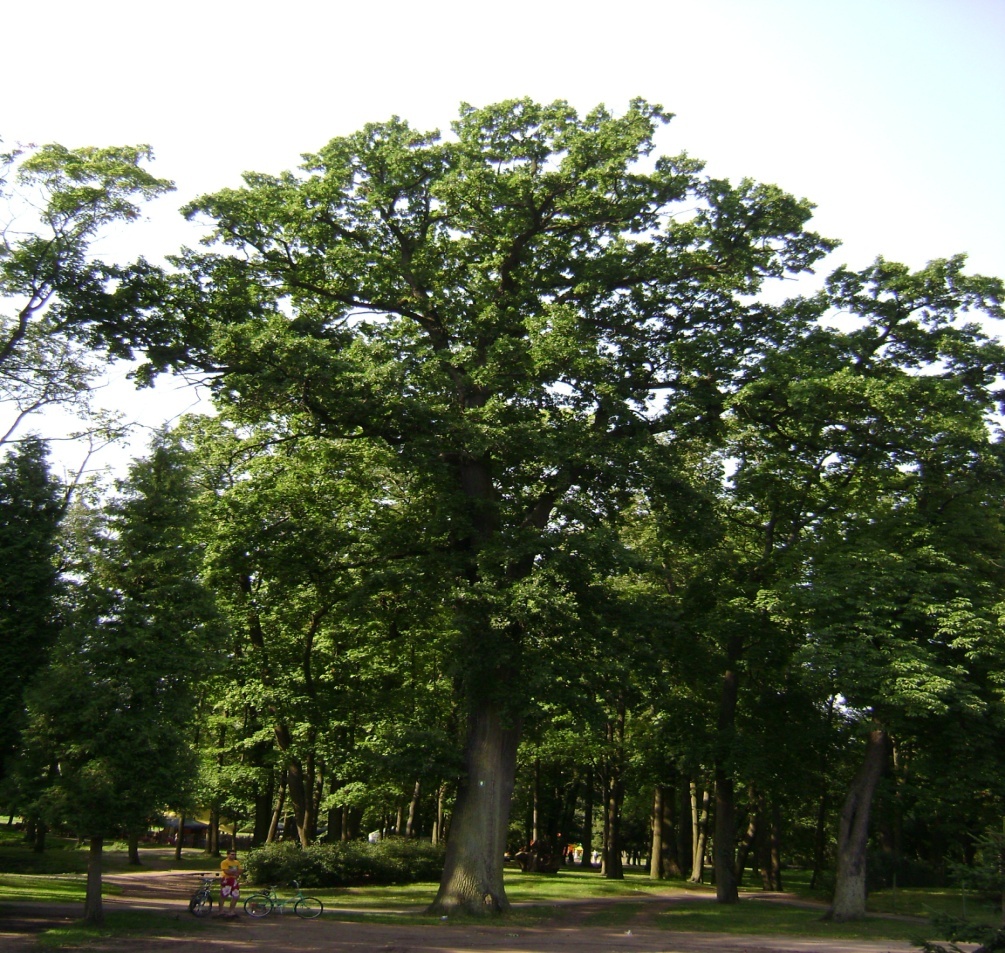 6
2011.05.05. Stella Kursīte
Rīgā, Kurzemes rajonā
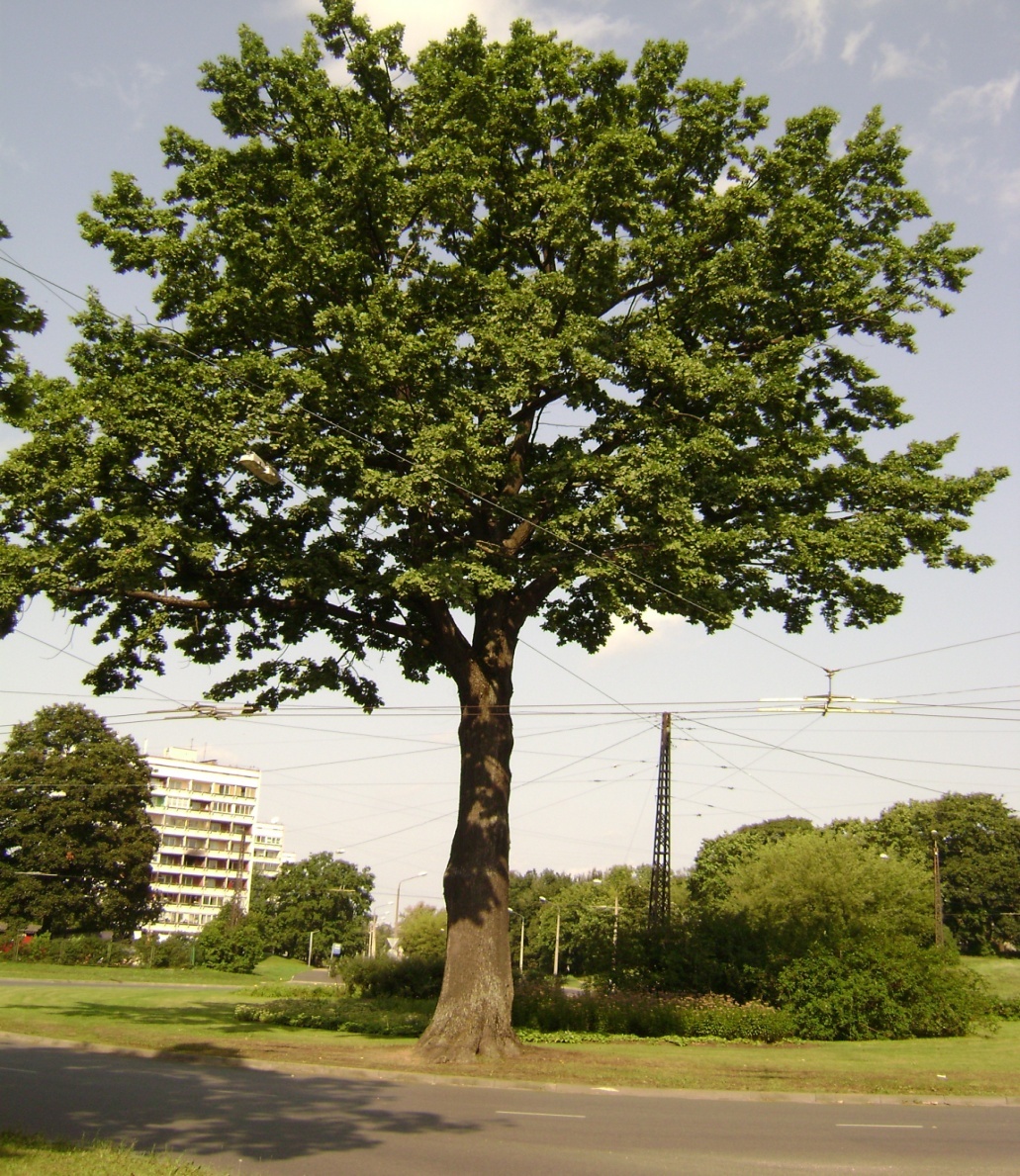 3. Ozols apļveida 
krustojumā
uz Buļļu un Dzirciema ielas. 
Apk.m.: 3,93 m.
2011.05.05. Stella Kursīte
7
Rīgā, Kurzemes rajonā
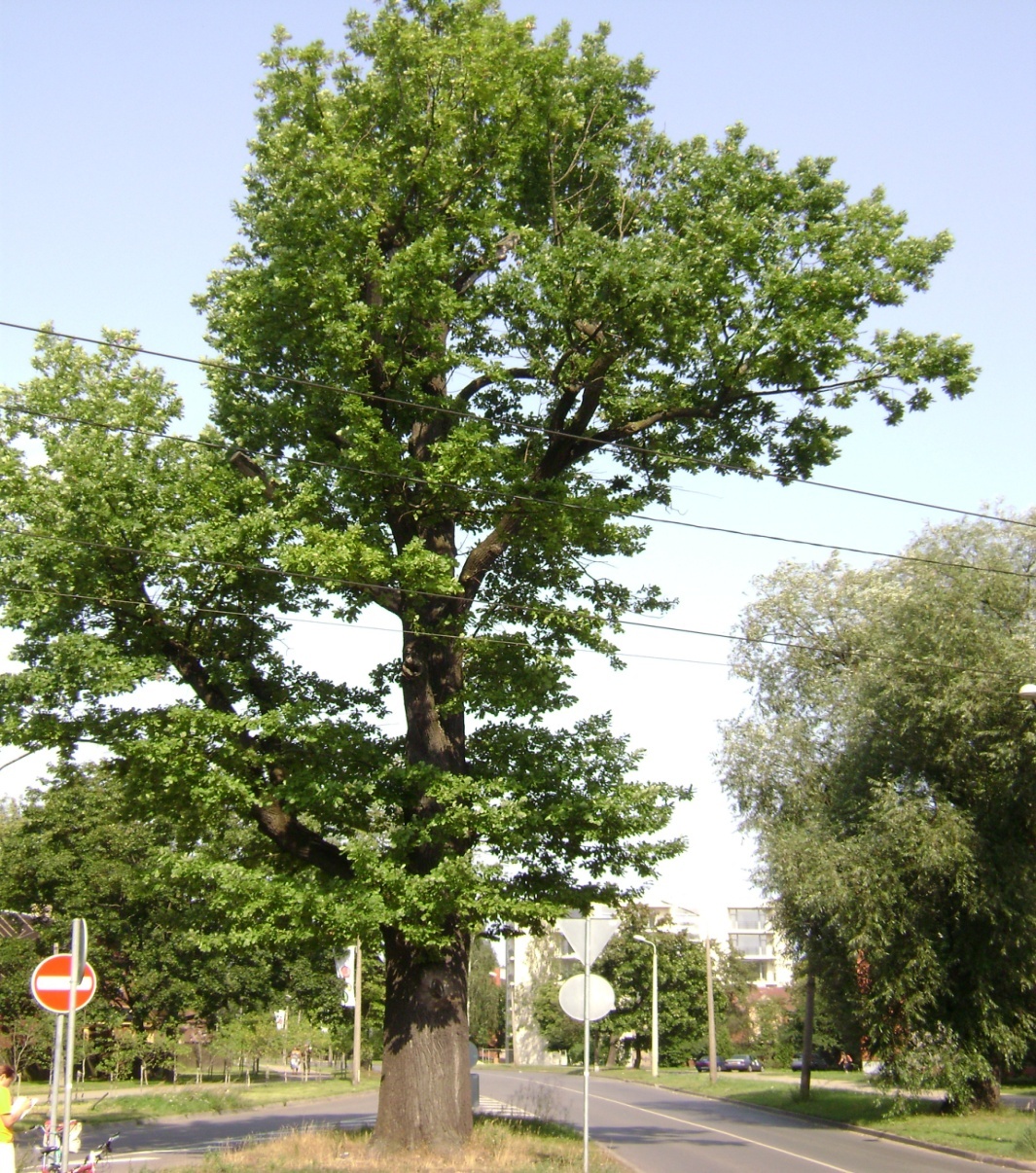 4. Ozols Buļļu un 
Dagmāras 
ielas krustojumā. 
Apk.mērs: 3,93 m.
8
2011.05.05. Stella Kursīte
Rīgā, Kurzemes rajonā
5. Ozols Vīlipa ielā 1. 
Apkārtmērs: 3,90 m
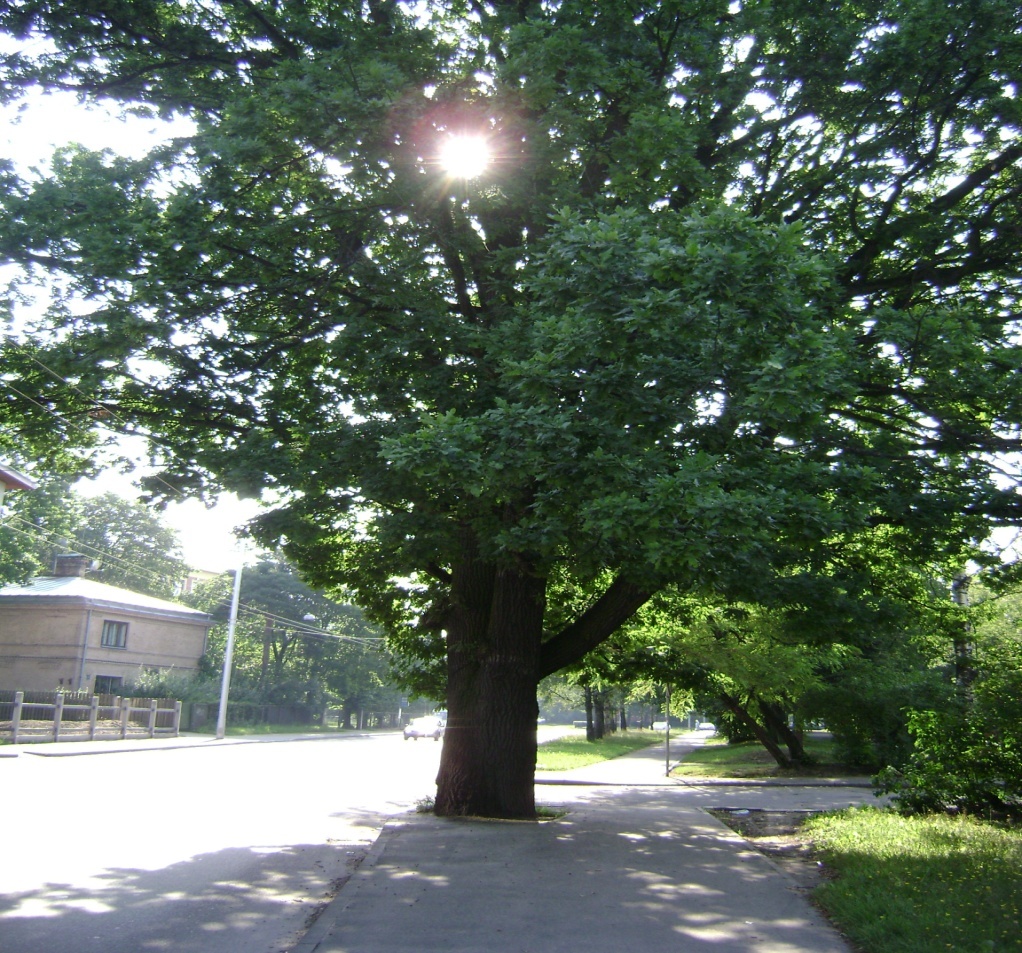 9
2011.05.05. Stella Kursīte
Rīgā, Kurzemes rajonā
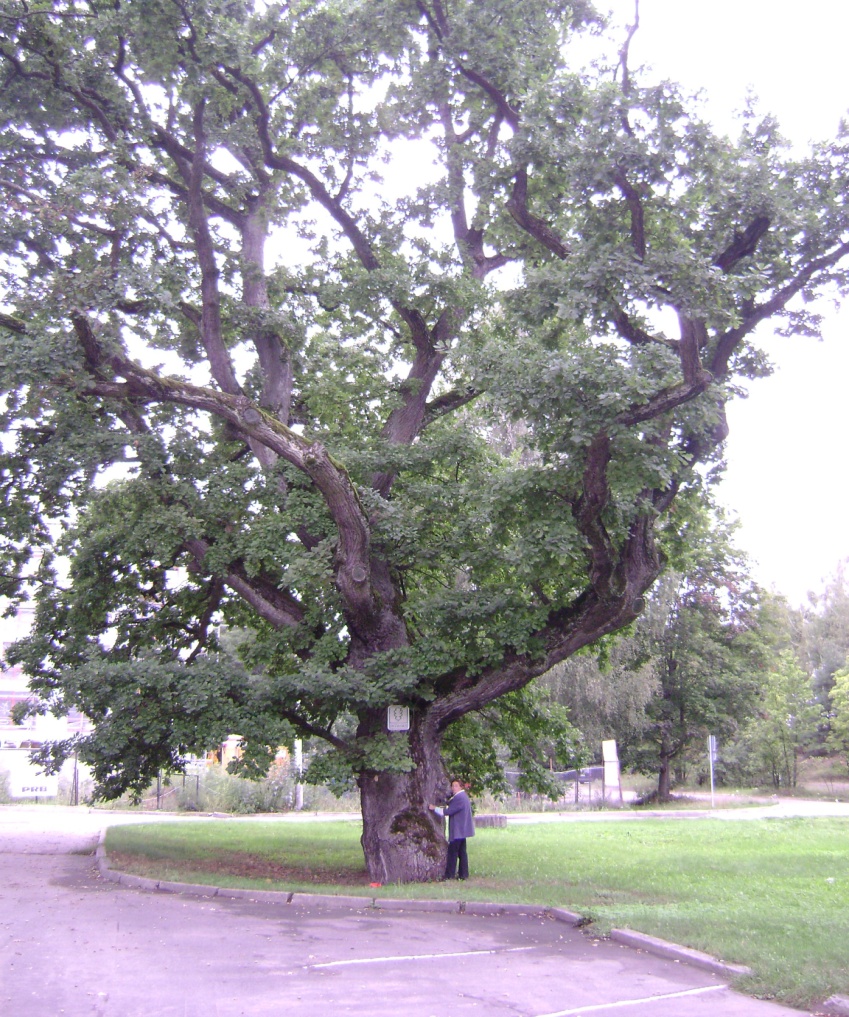 6. Ozols Rātsupītes ielā 1. 
Apkārtmērs: 4,63 m
10
2011.05.05. Stella Kursīte
Rīgā, Kurzemes rajonā
7. Ozols Spilves ielā 21. 
Apkārtmērs: 5,05 m
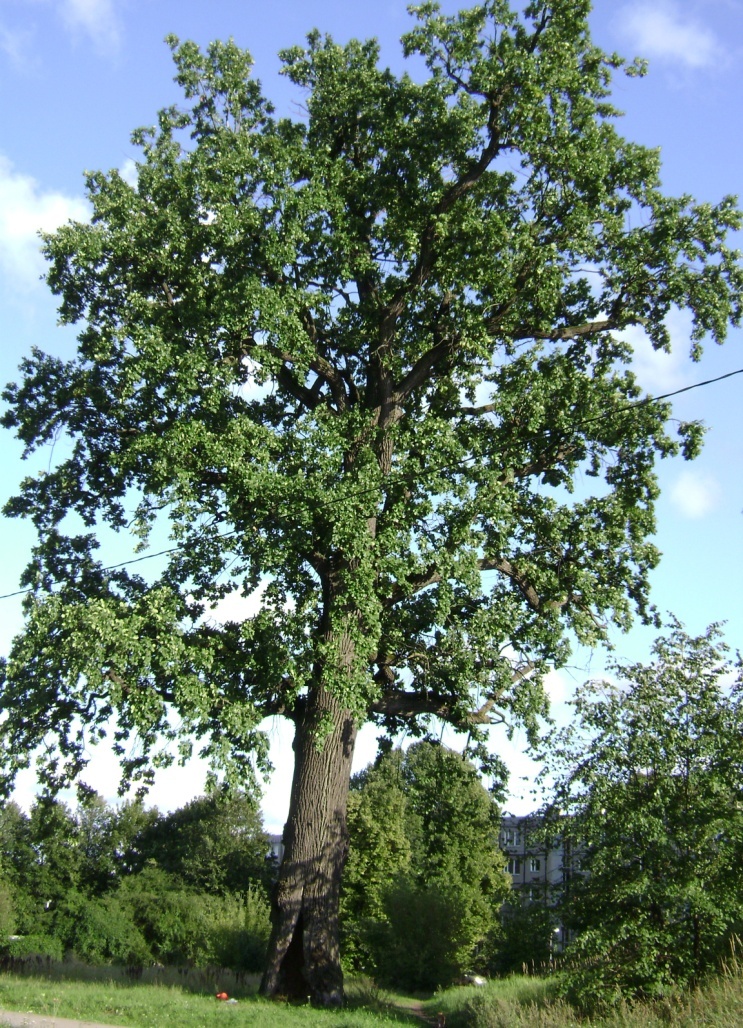 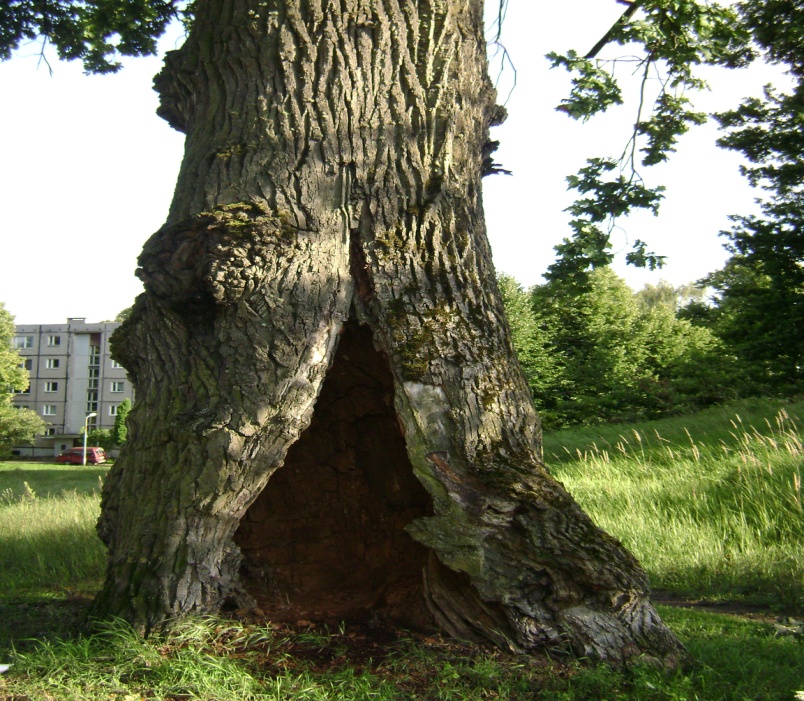 11
2011.05.05. Stella Kursīte
Rīgā, Kurzemes rajonā
8. Ozols Kalnciema ielā 9. 
Apkārtmērs: 4,27 m
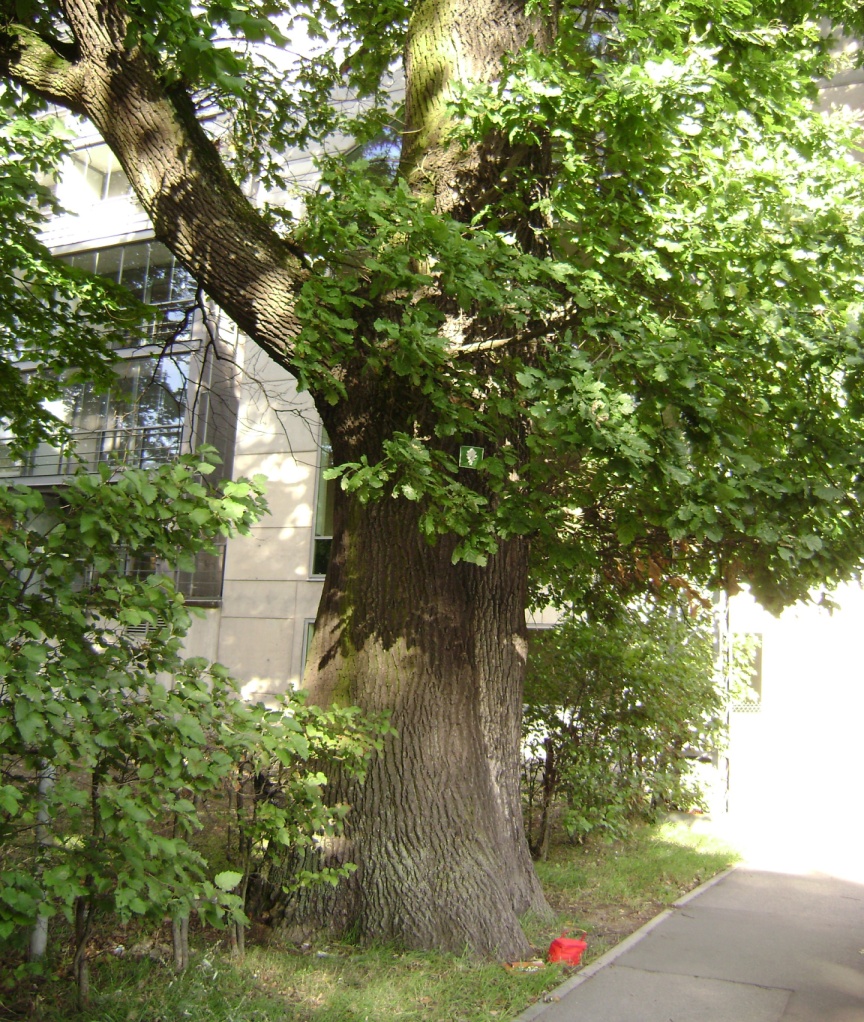 12
2011.05.05. Stella Kursīte
Rīgā, Kurzemes rajonā
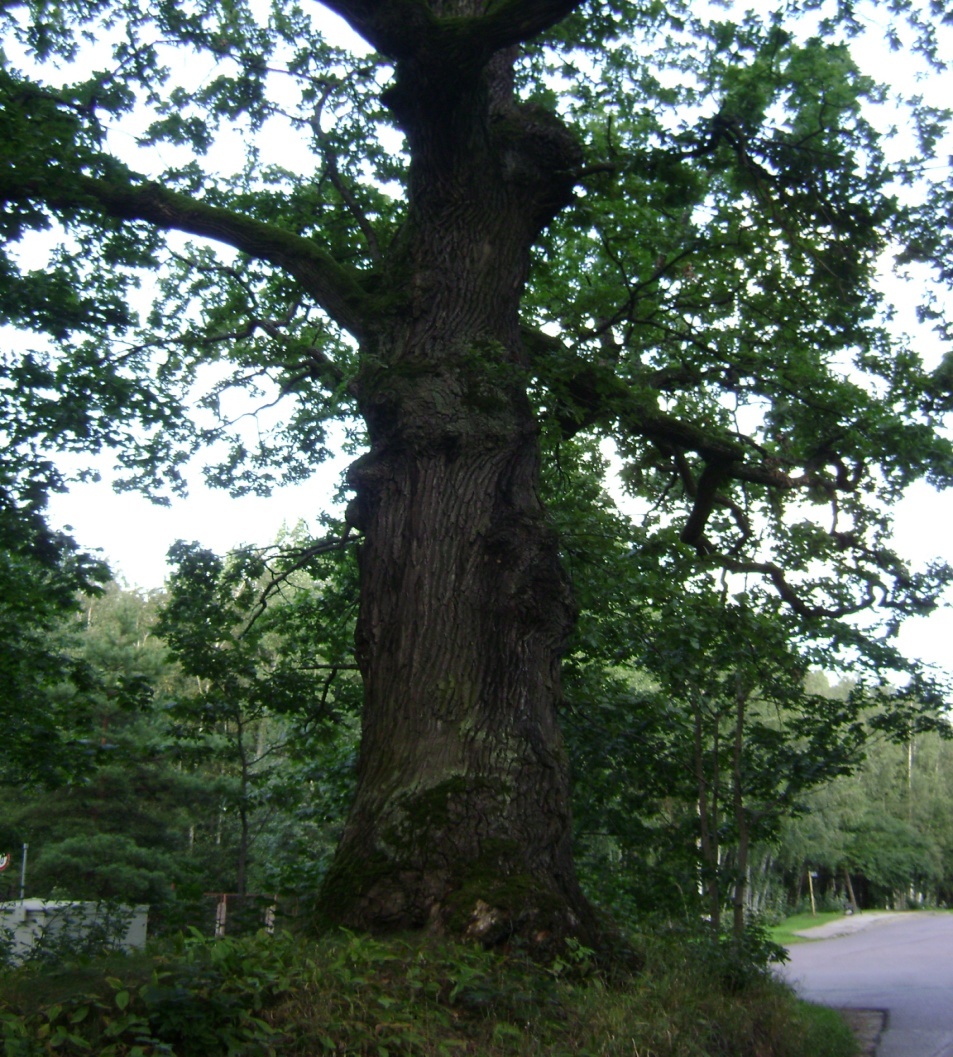 9. Ozols Kleistu ielā 75. 
Apkārtmērs: 4,90 m
13
2011.05.05. Stella Kursīte
Rīgā, Kurzemes rajonā
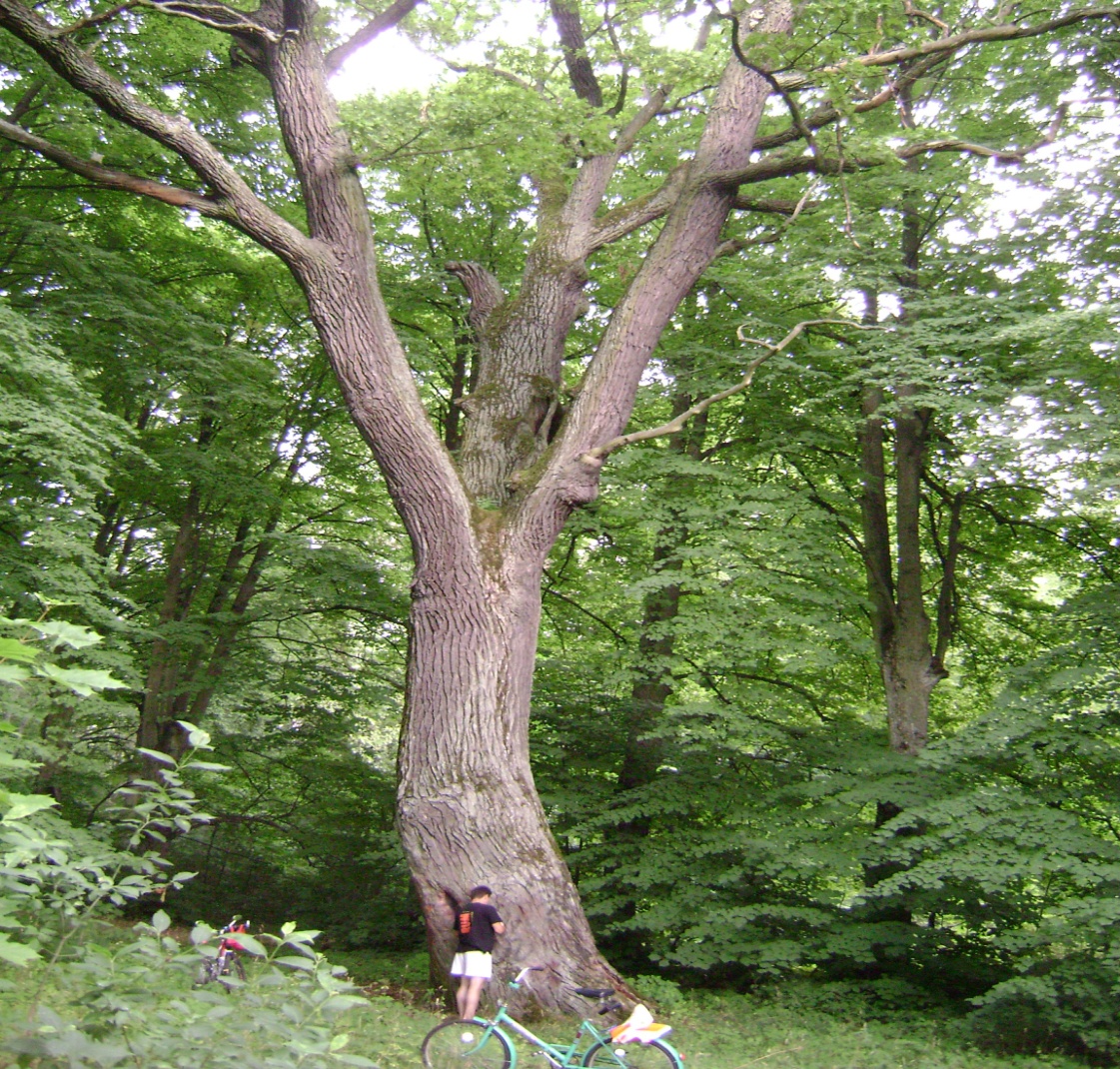 11. Ozols Anniņmuižas parkā, 
netālu no Jūrmalas gatves. 
Apkārtmērs: 5 m
14
2011.05.05. Stella Kursīte
Rīgā, Kurzemes rajonā
12. Ozols Anniņmuižas parkā. Apkārtmērs: 4,50 m
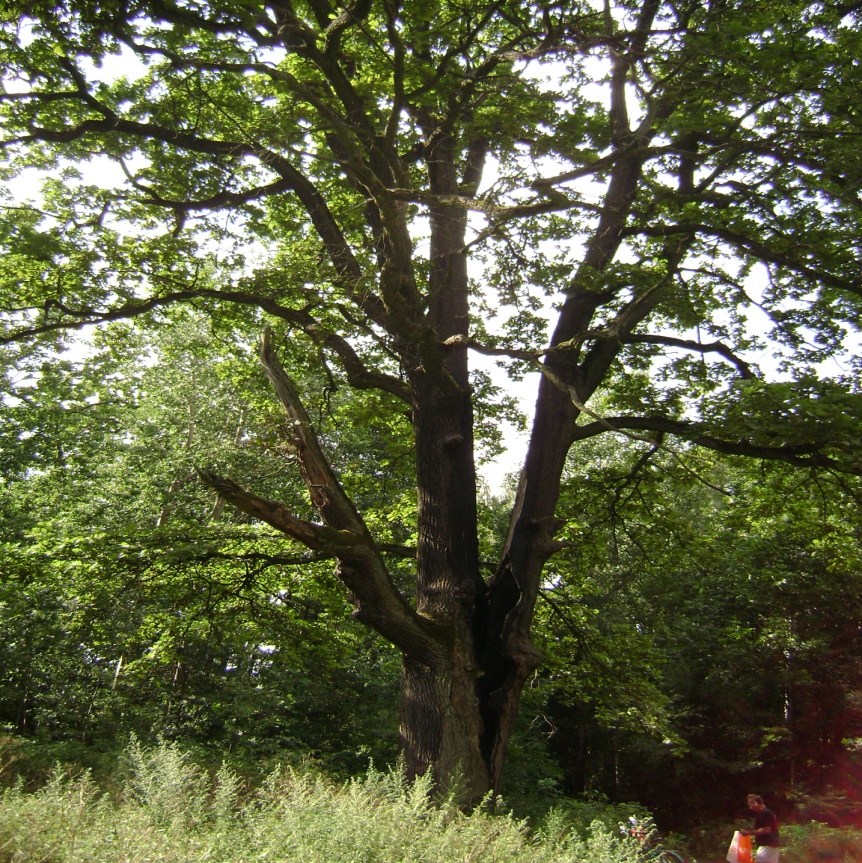 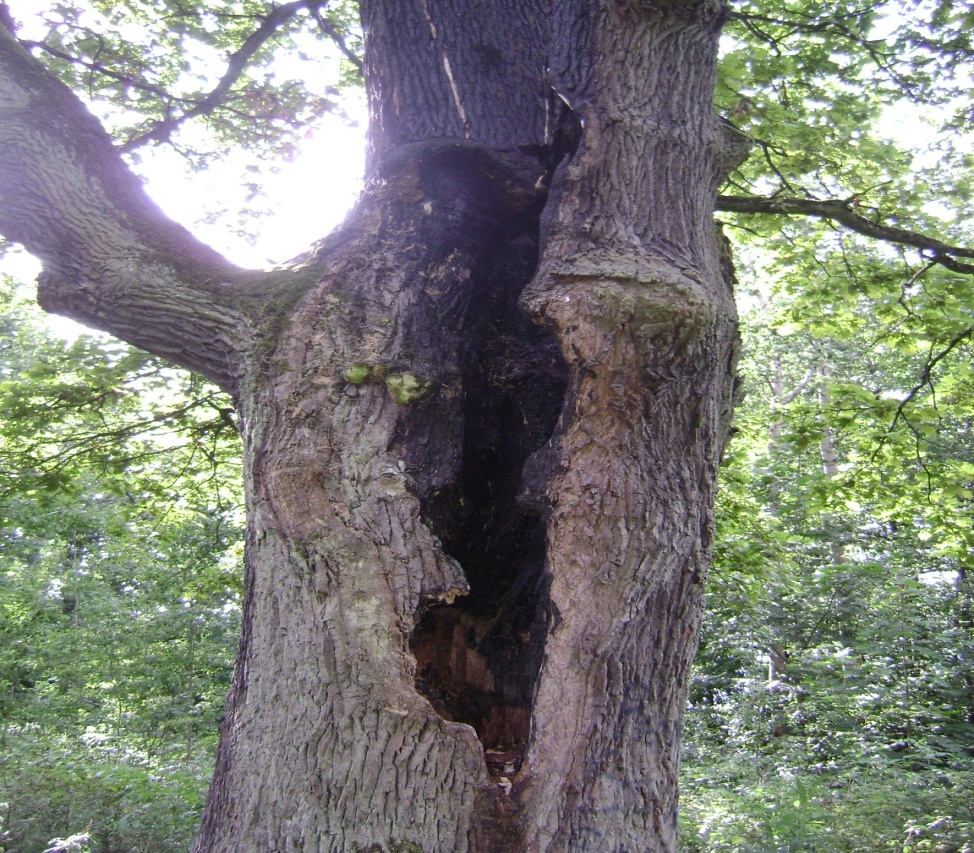 15
2011.05.05. Stella Kursīte
Rīgā, Kurzemes rajonā
13. Ozols LU Botāniskajā dārzā
 Kandavas ielā 2. Aapk.m.: 4,95m
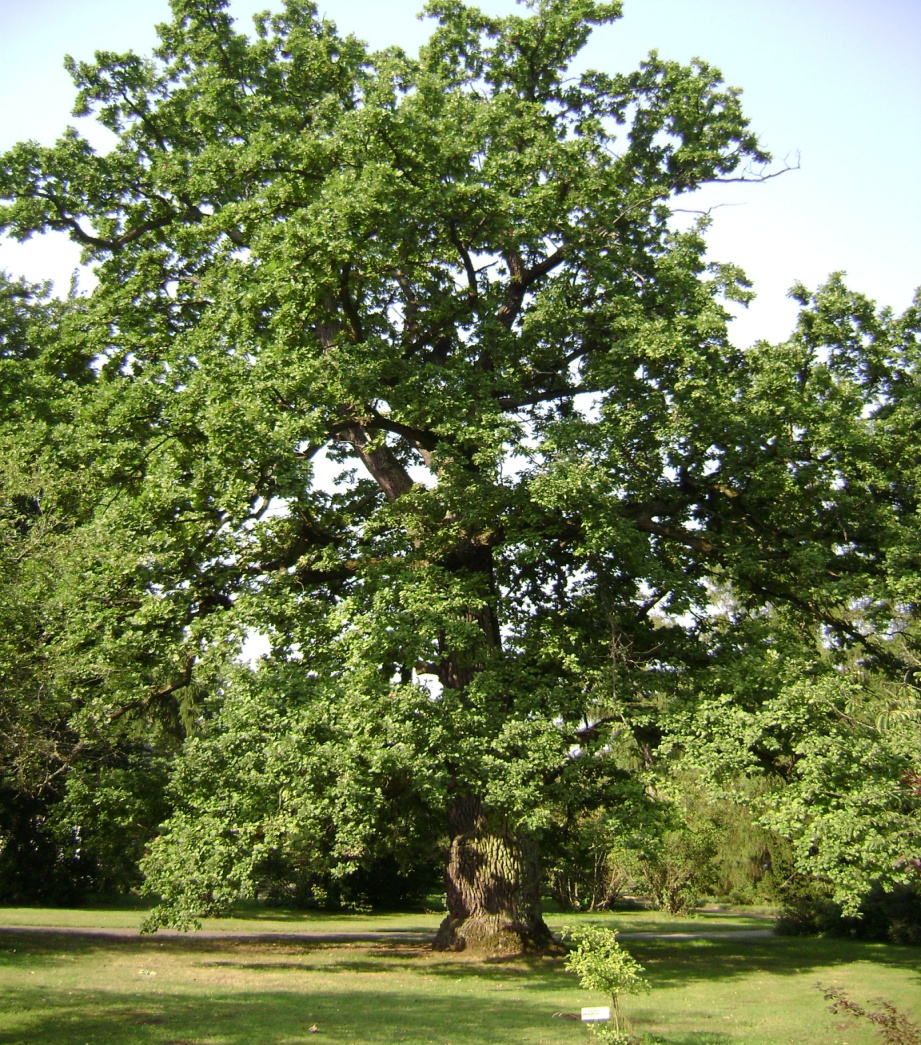 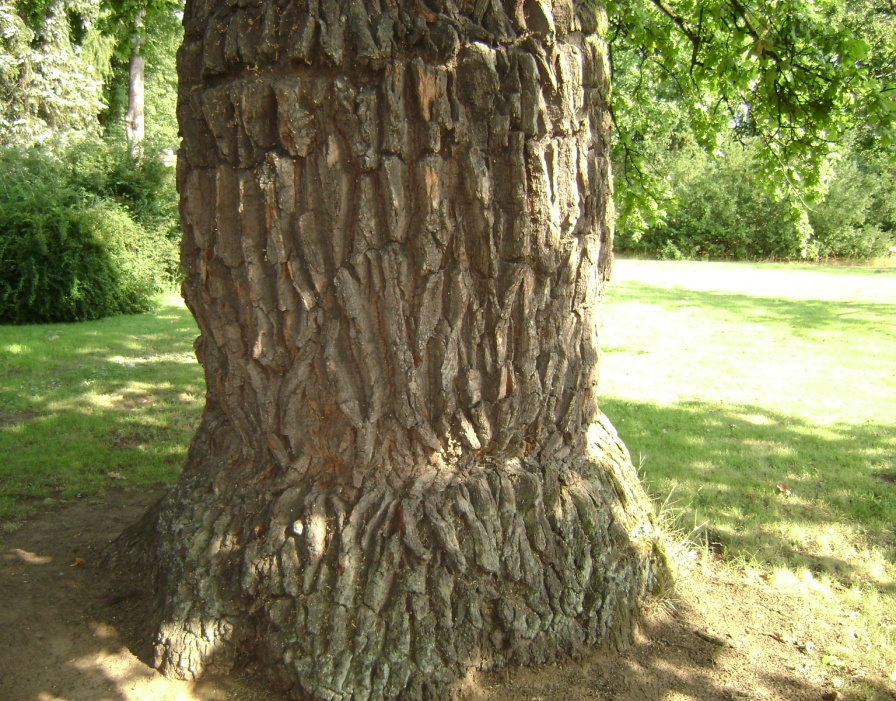 16
2011.05.05. Stella Kursīte
Rīgā, Kurzemes rajonā
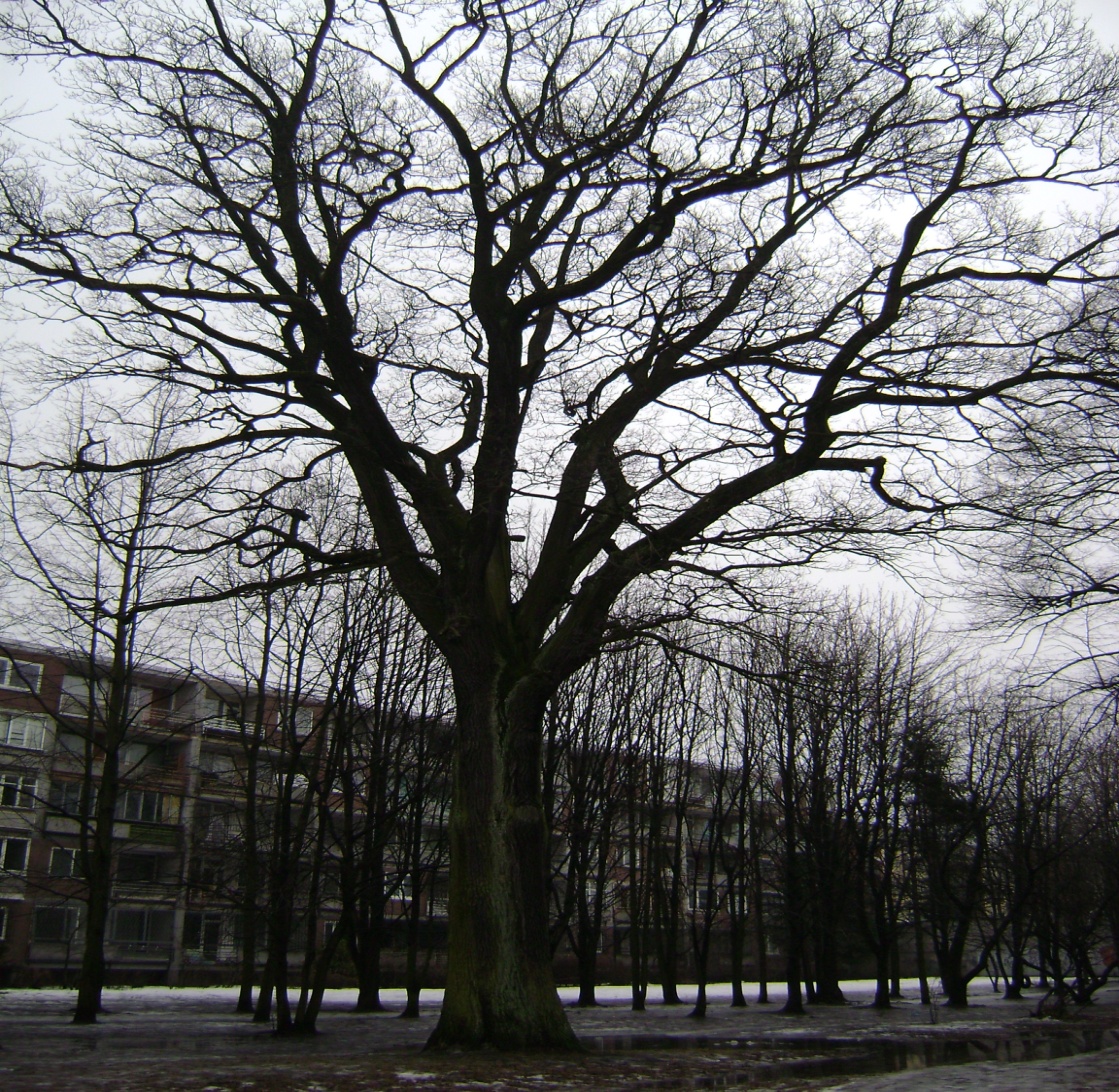 14. Ozols Tapešu iela 25,
Apkārtmērs: 4,51 m
17
2011.05.05. Stella Kursīte
Rīgā, Kurzemes rajonā
15. Ozols Tapešu iela 43, starp garāžām. 
Apkārtmērs: 4,08 m
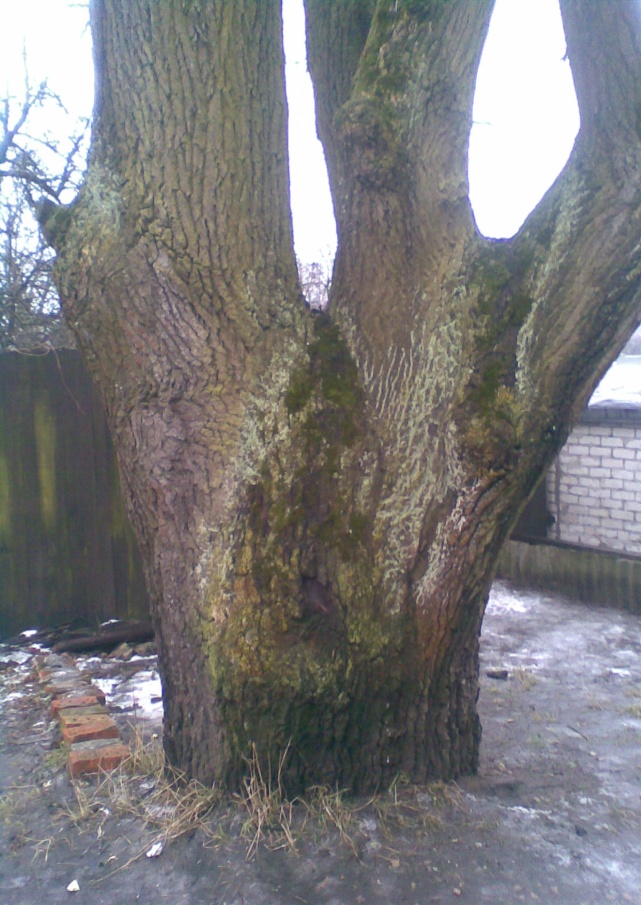 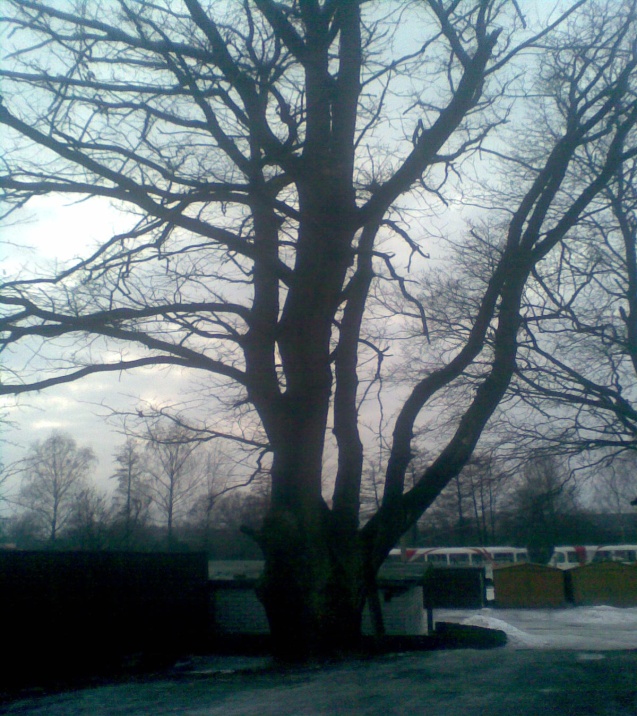 18
2011.05.05. Stella Kursīte